Istituto Comprensivo“Marconi – Oliva”
Piazza Mitrano, 30
70010 - Locorotondo (BA)
tel/fax: 0039.080.4311074
Email address: baic83100b@istruzione.it
Website: www.icmarconioliva.it
Locorotondo
A town with a view
Our School
Our school consists of  3 departments:
Infant school
Primary school
Secondary school
They are located in different buildings. The picture is  of our secondary school and main  headquarter.
Our School
Infant School:

Teachers   35
Students   375
Buildings  4

Primary School

Teachers    52
Students     592
Buildings   3
Secondary School (junior)

Teachers    39
Students     435
Building     1
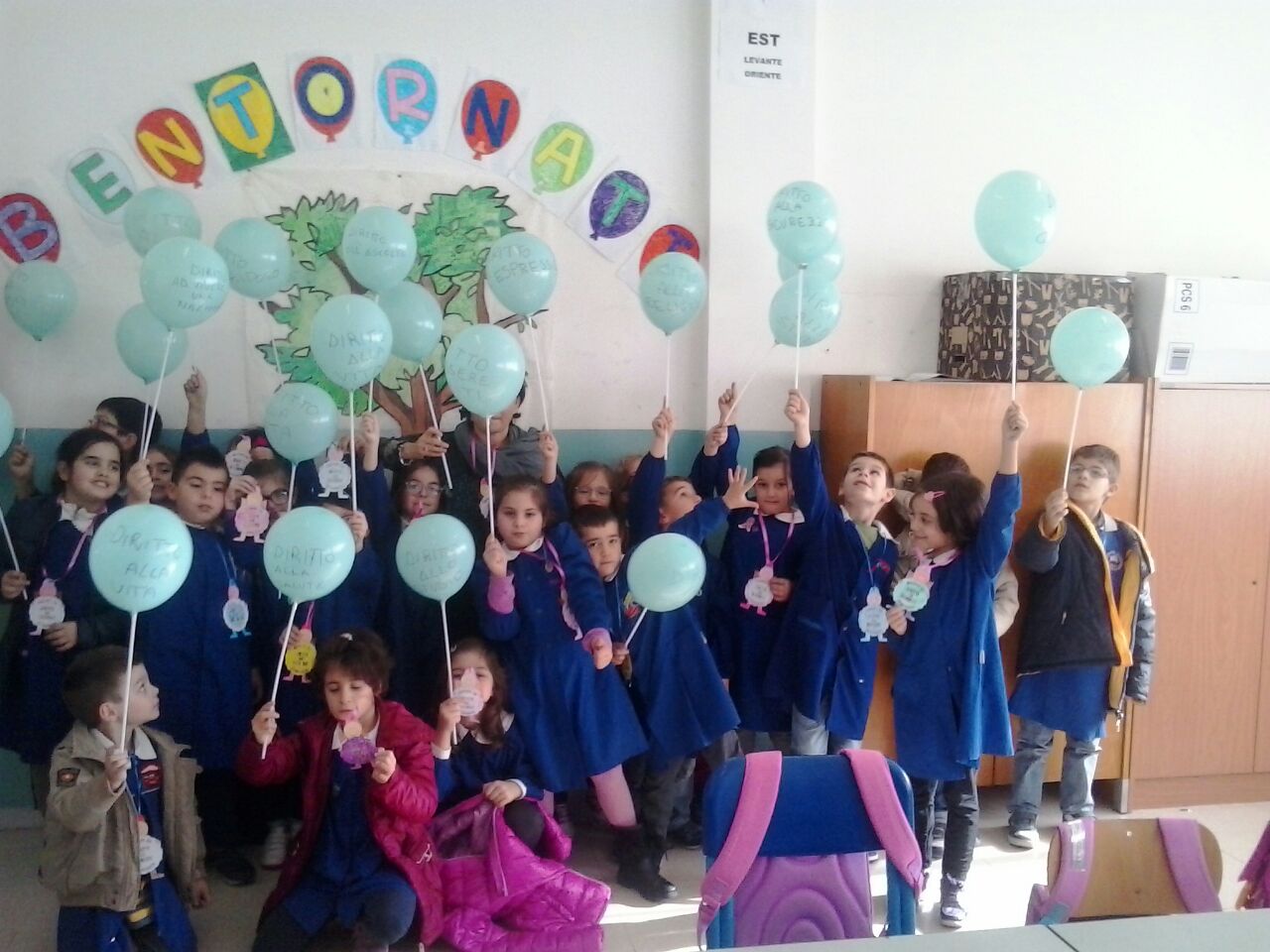 Our Head Mistress, Mrs Teresa Turi
We love our school!!!
The Italian School System
Types of school: 
Scuola Materna (Infant school)

Scuola Elementare (Primary school)

Scuola Secondaria di Primo Grado (Secondary School – junior)

Scuola Secondaria di Secondo Grado (High School – senior)
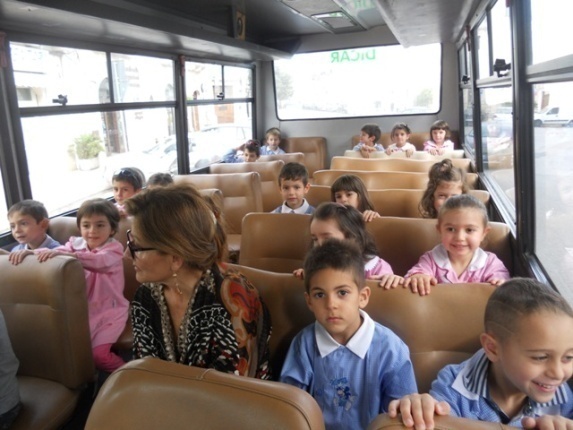 The Italian School System
Age of students

Infant School: 3 – 5

Primary school: 6 – 10

Secondary school (junior): 11 - 13 

Secondary school (senior): 14 - 18
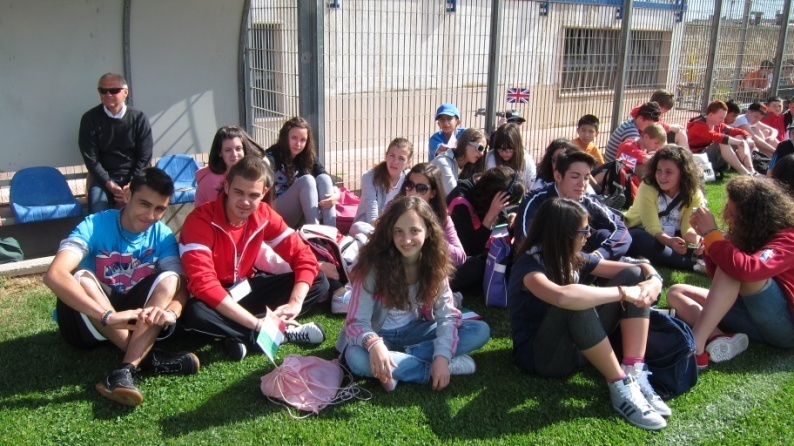 The Italian School System
School Day
Infant school: 8.30 am – 4 pm 5 days a week  
Students wear uniforms

Primary school: 
8.30 am – 01.00 pm 6 days a week
8.30 am  - 4 pm 5 days a week 
Students wear uniforms 

Secondary school (junior): 8.00 am – 1.00 pm 

Secondary school (senior): 8.00 am – 1.00 pm

In both Secondary levels, students do not have to wear uniforms
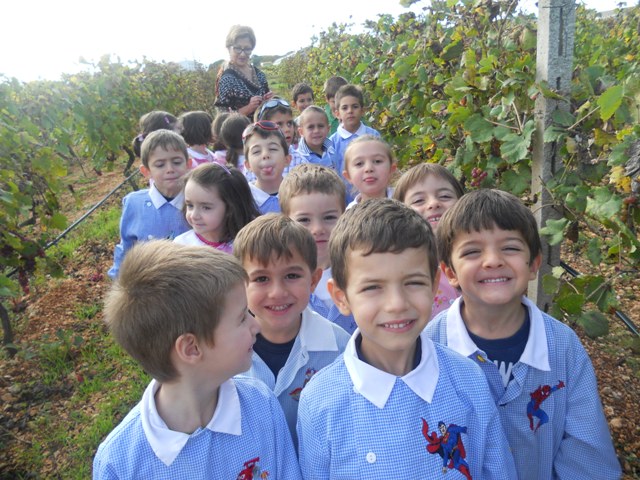 The Italian School System
National exams
Licenza Media 
At 14 students have to choose a new type of school

Esami di Stato (Upper SC Diploma)
At 18 students can choose if they want to attend a University Course or start working
Keep your fears to yourself, but share your courage with othersRobert Louis Stevenson
Locorotondo
We are listed amongthe most beautiful villages in Italy
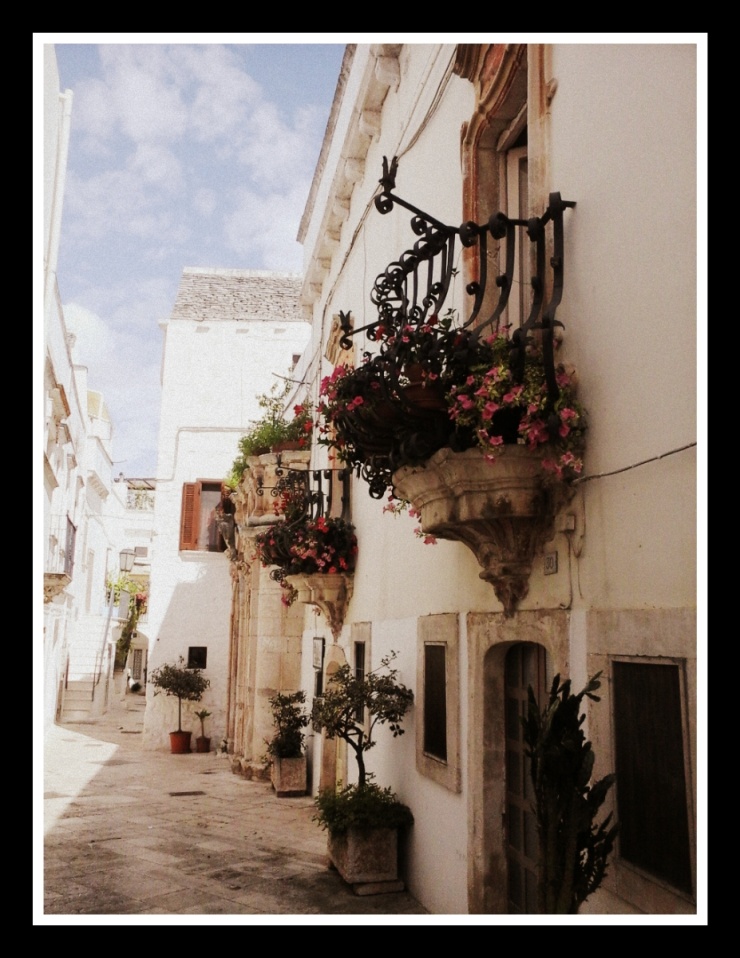 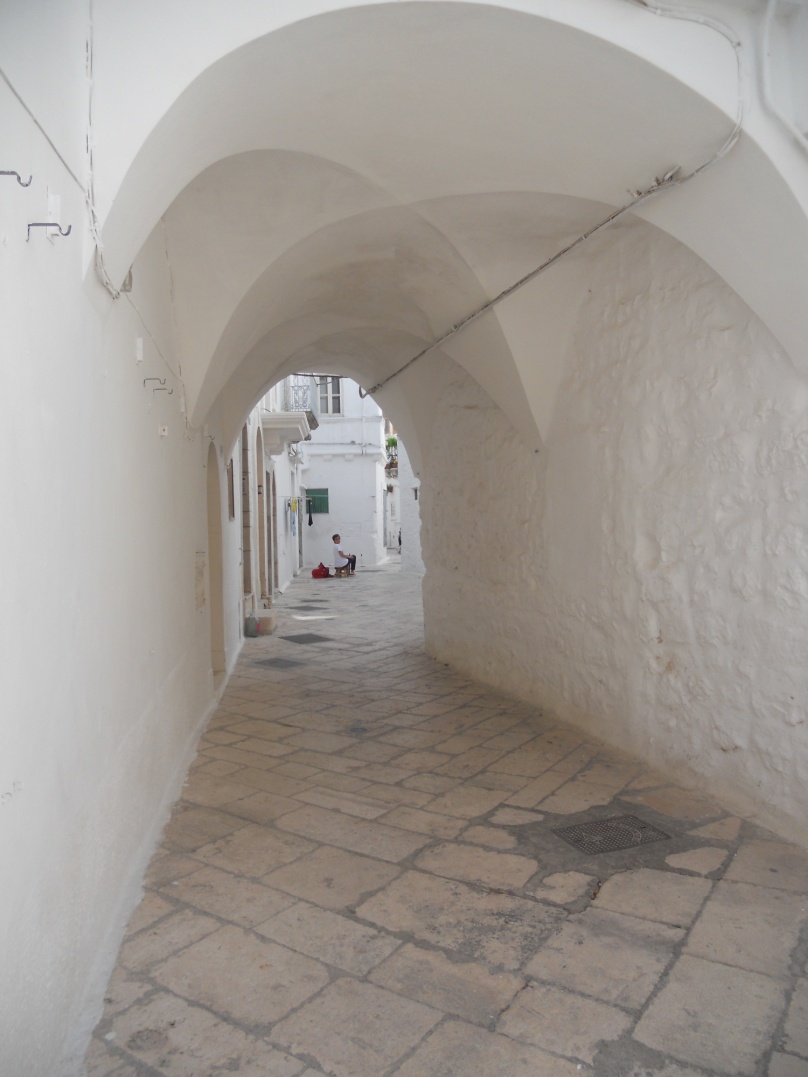 Main features in town
Baroque balconies
Several churches
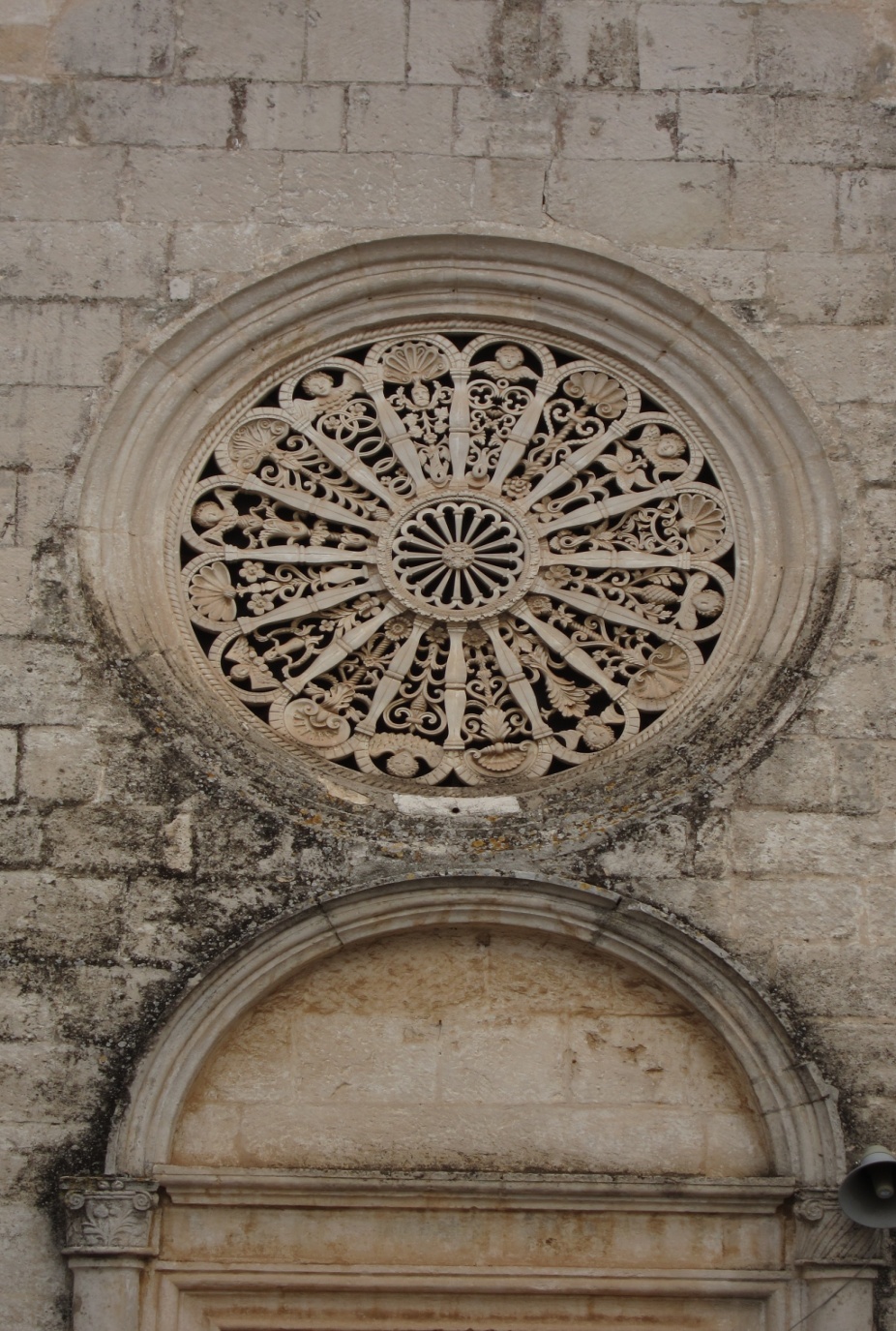 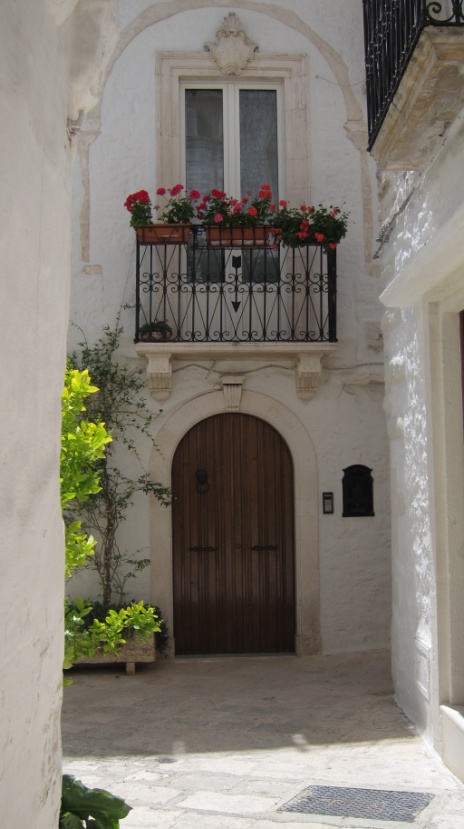 The gardens overlooking the Itria Valley
Around us...The Itria Valley
This valley gathers our typical houses, olive trees,
vegetation and our cultures…
Around us...
We are close to the Adriatic Sea, only 20 minutes by car .
We are between the Adriatic and the Ionian seas…
Alberobello, the capital of the trulli (5 miles from us) is a Unesco Site.
Martina Franca
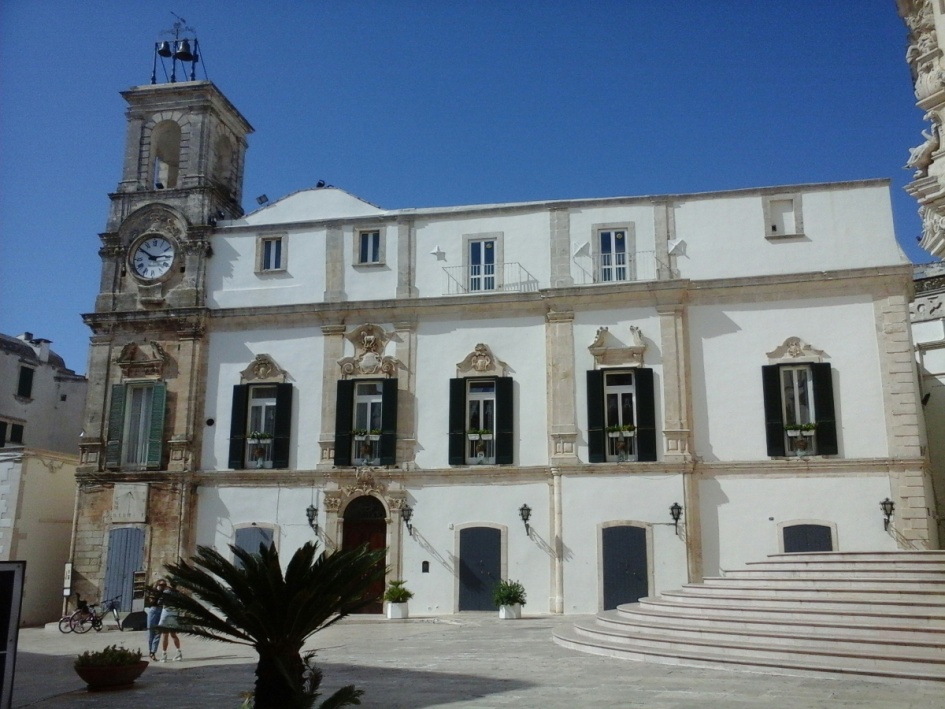 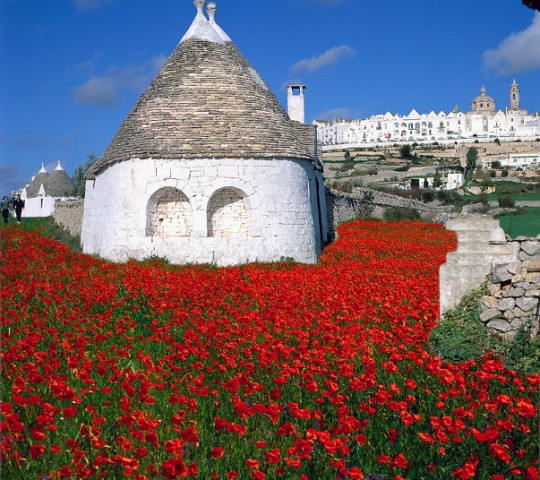 Matera, 2019 European capital of Culture is not very far from us
You must be the change you wish to see in the world  (Gandhi)